Welkom VWO 5.
Lessen aankomende week
Les 1: principaal-agent theorie.
Les 2: eerste half uur kan je stof doornemen vragen stellen, laatste 25 minuten SO over mobiliteit
Maatschappelijke welvaart.
Vragers en aanbieders houden geen rekening met de externe effecten.
Negatieve externe effecten verlagen de maatschappelijke welvaart.
Mogelijke oplossing: heffingen (komen we later op terug)
Wat hebben we gezien:
Het feit dat er op de markt geen prijs/verhandelde hoeveelheid tot stand komt door externe effecten is niet optimaal.
Tenslotte, bij negatieve externe effecten wordt er te veel verhandeld voor een te lage prijs. 
Bij positieve externe effecten wordt er te weinig verhandeld.
Oplossing hiervoor? Het internaliseren van de externe effecten in de prijs.
Externe effecten samen oplossen (zonder overheidsingrijpen)
Externe effecten door overheidsingrijpen (subsidies en heffingen of quotums)
Les 2 vorige week: het fileprobleem.
Fileprobleem = extern effect
Tenslotte de tijd en daarmee geld wat je verliest door in de file te staan wordt niet meegerekend in de prijs.
Kosten van files
De externe kosten die ontstaan door filevorming noemen we congestiekosten.
Elk extra voertuig zorgt ervoor dat andere iets langer in de file moeten staan, de extra kosten van een extra weggebruiker veroorzaakt bij andere weggebruikers noemen we de marginale congestiekosten.
Les 3 vorige: markt of overheid. privatisering
In het verleden werden diverse goederen alleen door de overheid aangeboden.
De aan de NS
De aan KPN.
Inmiddels zijn deze overheid monopolies allemaal opgegeven en geprivatiseerd.
Overheid vs markt
Overheid streeft niet naar maximale winst  goedkoper product  meer afzet maar vaak ook  inefficiëntere bedrijfsvoering.
Indirect betalen we wel voor het goedkopere product door middel van belasting.
Markt streeft naar maximale winst  duurder product  minder afzet, maar we betalen hiervoor geen belasting
Wat hebben we gezien:
Als de overheid het aanbied en kostendekkend wil zijn: prijs van iets minder dan 12.50 cent, afzet van iets meer dan 50 miljard km.
Als het privaat wordt aangeboden komt er een prijs van 17.50 tot stand, met een afzet van 30 miljard km.
Nieuwe rol van de overheid.
In het verleden was de overheid een private aanbieder.
Gevolg: grote staatschuld, door hoge mate van uitgaven.
Tenslotte veel overheidsbedrijven maakte verlies.
Overheid speelt nu veel kleinere rol.
Laat de prijs op de markt ontstaan door marktwerking en grijp alleen in als er sprake is van Marktfalen.
Stof deze les: principaal-agent theorie.
De overheid gaat niet meer zelf producten aanbieden.
Daarentegen moet het overheidsbeleid wel uitgevoerd worden.
Er zijn dus wel nog bedrijven die voor de overheid werken.
Cq: ministeries maken het beleid.
De uitvoering ervan ligt bij andere bedrijven.
Het zou kunnen dat deze ministeries en bedrijven andere belangen hebben.
de overheid wilt een weg aanleggen
Vanuit de overheid bekeken: (de principaal)
Een kwalitatief goede werk.
Voor zo’n laag mogelijke prijs.
Vanuit de aannemer bekeken. (de agent)
Zo goedkoop mogelijke weg aanleggen (mogelijk ten koste van de kwaliteit)
Voor zo’n hoog mogelijke prijs.

Wanneer ontstaat er een principaal-agent probleem:
Bij verschillende belangen tussen principaal en agent
Bij asymmetrische informatie (agent weet meer)
Bij transactiekosten. (deze worden gemaakt om ervoor te zorgen dat de agent ze werk goed doet)
Maak opgave 6.6 en 6.7 en 6.8 en 6.9
10
14
13
9
8
12
11
5
6
7
4
3
1
2
15
15 minuten de tijd
Eerder klaar Maak opgave 6.5
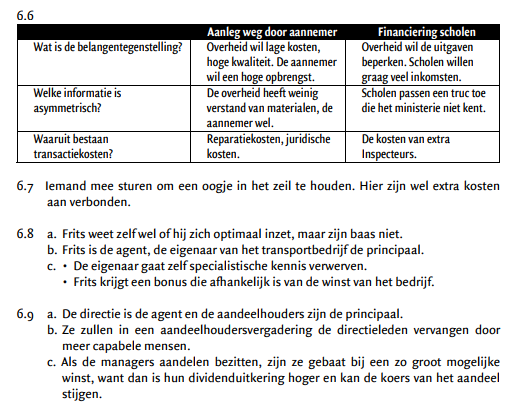 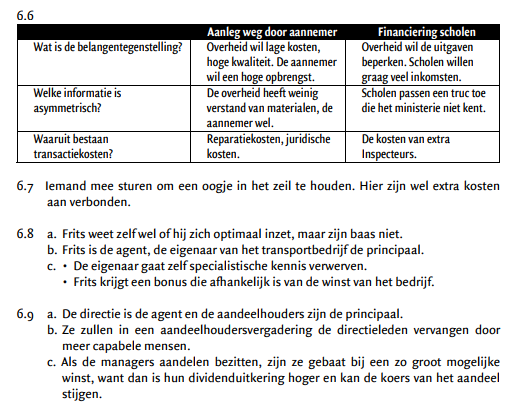 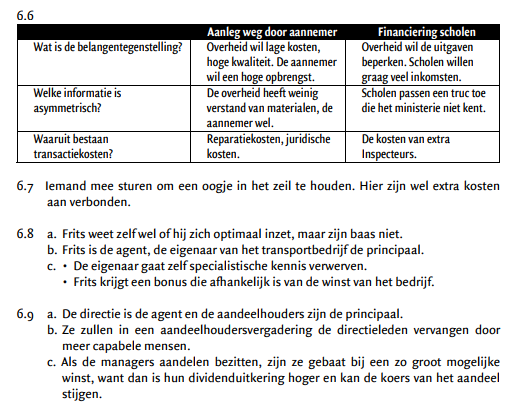 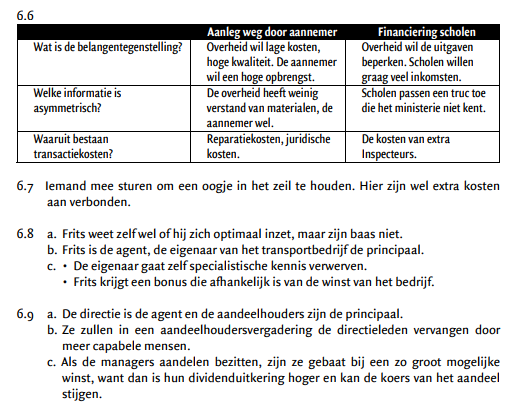 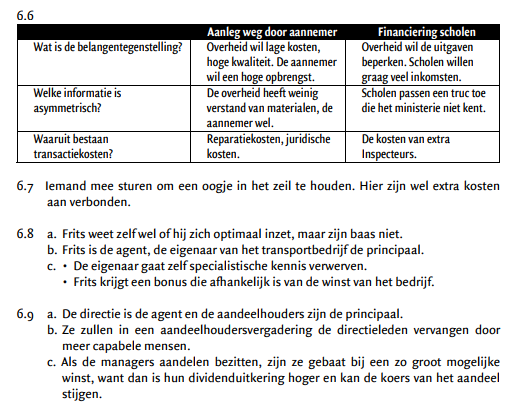 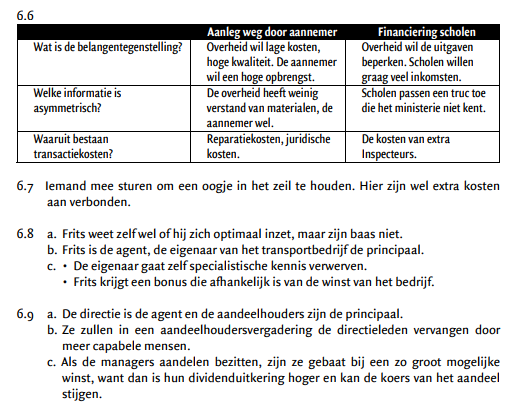 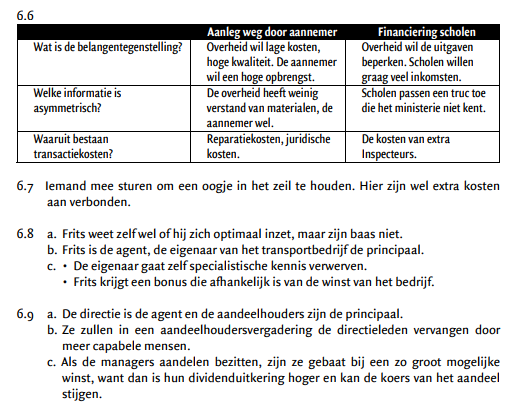 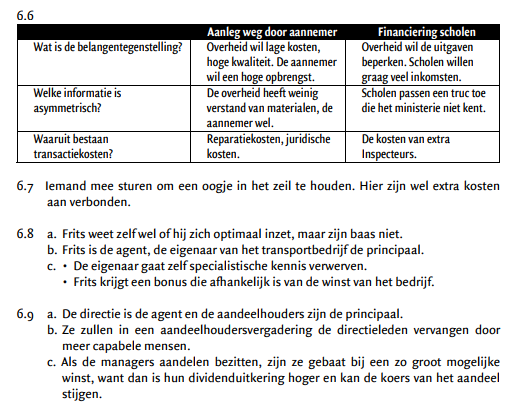 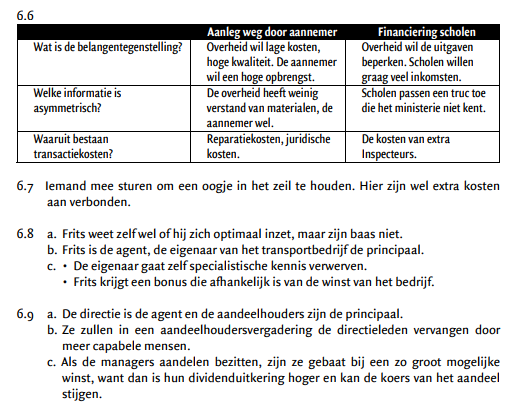 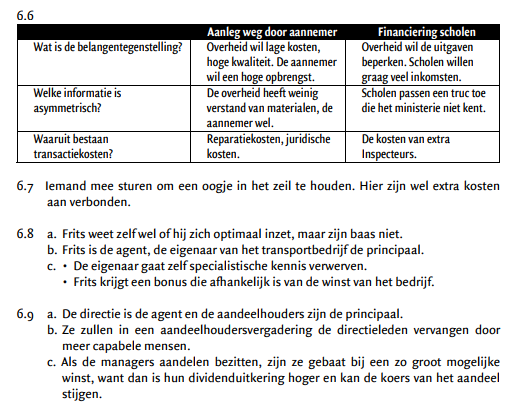 Maak opgave 6.17
10
14
13
9
8
12
11
5
6
7
4
3
1
2
15
15 minuten de tijd
Eerder klaar Maak opgave 6.5
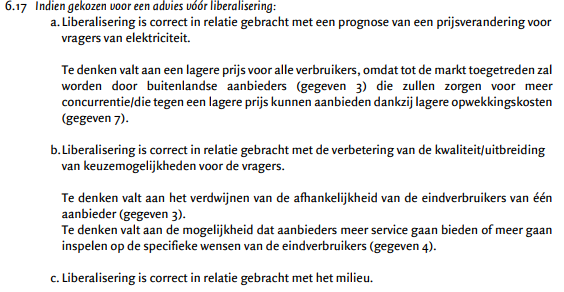 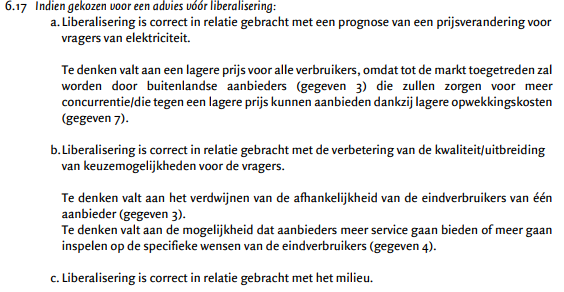 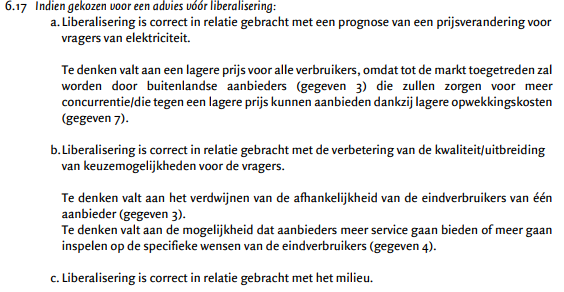 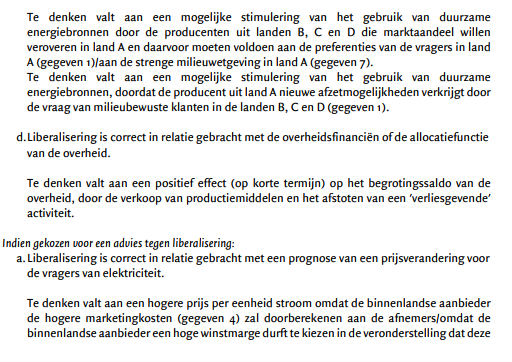 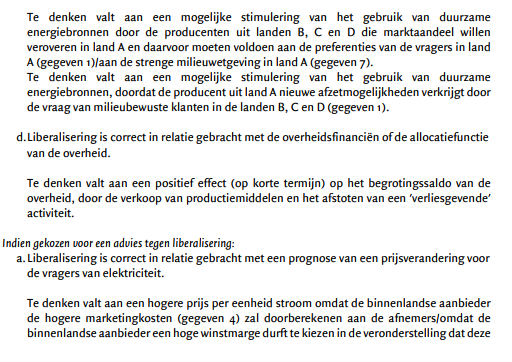 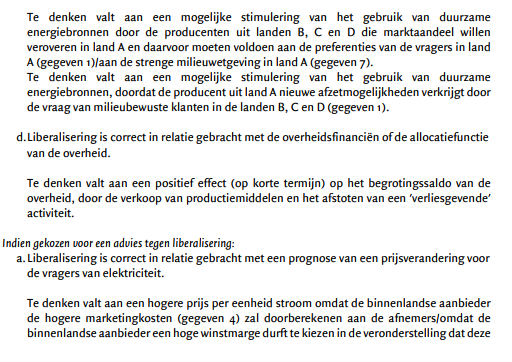 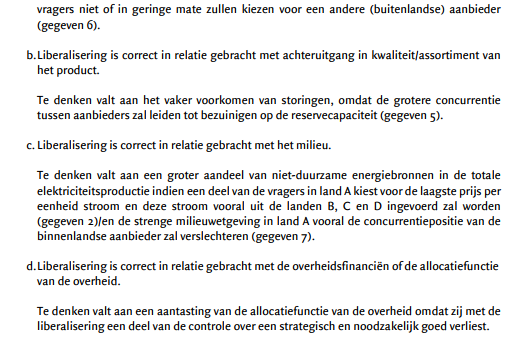 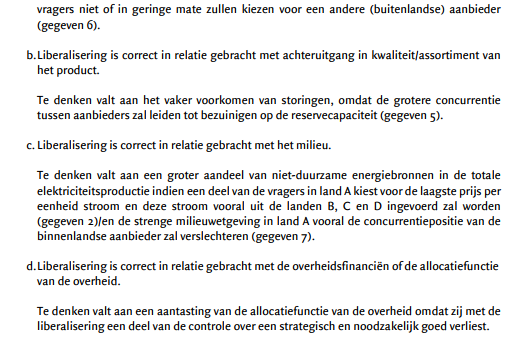 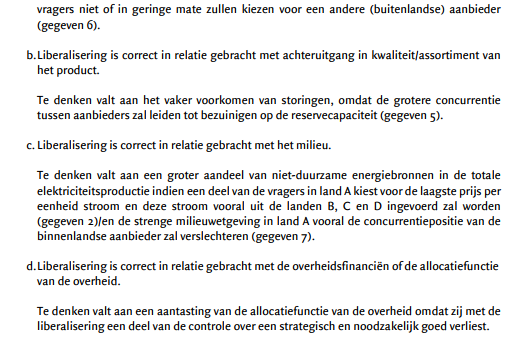 Maak oefenopgave 1:
10
9
8
12
11
5
6
7
4
3
1
2
12 minuten de tijd
Eerder klaar?
Oefenopgave 2 maken
1.	2p	Er zijn maatschappelijke kosten, als anderen (burgers en bedrijven) kosten hebben door het (economisch) handelen van autorijders, zoals kosten van files en van vervuiling. Bedrijven lijden een schade van € 4,55 miljard.
 2.	1p	(60/160) × 4,55 miljard = € 1.706.250.000. Afgerond € 1.706 miljoen.
3.	1p	15/1,19 = 12,605042 cent. Afgerond 12,61 cent.
 4.	2p	De totale autokosten blijven gelijk bij een verbruik van 123/0,15 = 820 liter benzine.
De gemiddelde auto legt daarmee 820 × 12 = 9.840 kilometer af.
 5.	1p	- Op korte termijn is moeilijk over te schakelen is op een alternatief/substituut voor benzine.
- Op korte termijn zullen de meeste automobilisten geen nieuwe zuinige auto aanschaffen.
 6.	2p	Twee uit:
- Op langere termijn kunnen de voorkeuren van autogebruikers veranderen.
- Op langere termijn kunnen de inkomens van autogebruikers veranderen.
- Op langere termijn kunnen de prijzen van alternatieven voor de auto veranderen.
Maak oefenopgave 2:
10
14
9
8
15
13
12
11
5
6
7
4
3
1
2
15 minuten de tijd
Eerder klaar?
Oefenopgave 3 maken
1. 2p	Het busvervoer in deze stadsregio concurreert met andere vervoermiddelen zoals auto, taxi, fiets en brommer.
 2. 2p		Uit de figuur blijkt dat bij iedere productieomvang de gemiddelde totale kosten groter zijn dan de gemiddelde opbrengst (verkoopprijs). Er is dus altijd verlies.
 3. 3p		Bij een prijs van € 2,50 is de afzet 10 miljoen busritten.					1p
Bij 10 miljoen busritten bedraagt GTK (kostprijs) € 3,50 en GO (verkoopprijs) € 2,50. De subsidie per busrit bedraagt dus € 1.								1p
Dit is (1/3,50) × 100% = 28,6%.								1p
 4. 2p	€ 2,75.
Maximale winst/minimaal verlies als MO = MK. Volgens de figuur geldt dat bij 9 miljoen busritten. Daarbij hoort een prijs van (GO) = € 2,75.
 5. 2p	Bij gratis stadsregiovervoer (GO = € 0) is de afzet 20 miljoen busritten. Dat is tevens de productiecapaciteit. De totale kosten bedragen dan 20 miljoen × € 2 = € 40 miljoen. De gemeente subsidieert € 40 miljoen aan het busbedrijf.
6. 2p	Als openbaar vervoer gratis wordt, is er minder overig verkeer, zoals auto en scooter.
Positieve effecten zijn:
- minder uitstoot van vervuilende stoffen dus minder milieuvervuiling en minder lawaaioverlast.
- minder verkeersslachtoffers.
- betere bereikbaarheid van de binnenstad.
 7. 2p	De gemeentemoet dan meer subsidie geven aan het stadsvervoersbedrijf, zodat de belastingen voor de inwoners hoger worden of er geschrapt moet schrappen in overige voorzieningen voor de burgers (bibliotheek, sportvoorzieningen).
 8. 2p	Evenwijdig naar rechts.
Bij dezelfde prijs zullen meer mensen gebruik maken van het openbaar stadsvervoer, doordat het parkeren van een auto en dus autorijden, een substituut van openbaar vervoer, duurder is geworden.
Maak oefenopgave 3:
10
9
8
12
11
5
6
7
4
3
1
2
12 minuten de tijd
Eerder klaar?
Netjes! (weet je zeker dat je het niet afgeraffeld hebt).
1.	2p	De prijs (= GO) is voor deze producent geen vast gegeven. De producent is dus geen hoeveelheidsaanpasser zoals gebruikelijk is bij volledige mededinging. Hij kan afhankelijk van zijn doelstelling de prijs zelf bepalen.
 2.	2p	Invullen:
GO = -0,75 × 36 + 60 = 33 → TO = 36.000 × 33 = € 1.188.000.
TK = 0,5q2 + 10q + 180 → TK = 0,5×362 + 10 × 36 + 180 = 1.188 dus € 1.188.000.
Er is dus sprake van kostendekking, want TO = TK.
 3.	2p	Als er geen winst wordt gemaakt, kan men de toekomstige aandeelhouders ook geen dividend in het vooruitzicht stellen. In dat geval is het hoogst onwaarschijnlijk dat particulieren aandelen van dit bedrijf zullen kopen.
 4.	2p	MO = -1,5q + 60 en MK = q + 10.
Als MO = MK → q = 20 dus de hoeveelheid is 20.000 stuks.
GO = -0,75 × 20 + 60 = 45 dus de prijs is € 45.
 5.	2p	Afgenomen.	Het aantal transacties is gedaald van 36.000 naar 20.000 stuks en de prijs is gestegen (bij een lagere q hoort een hogere prijs). Door beide factoren is het totale consumentensurplus afgenomen.
 6.	2p	Door de toetreding van aanbieders stijgt het aanbod, zodat de marktprijs daalt. Hierdoor stijgen het aantal transacties, zodat het totale surplus en dus de welvaart toeneemt.